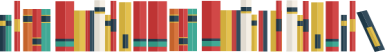 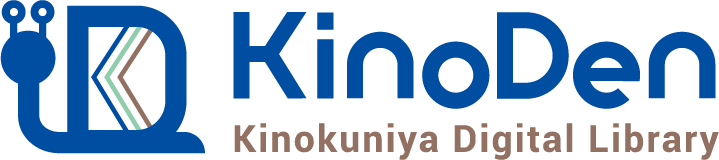 利用者向けマニュアル
2019年3月更新
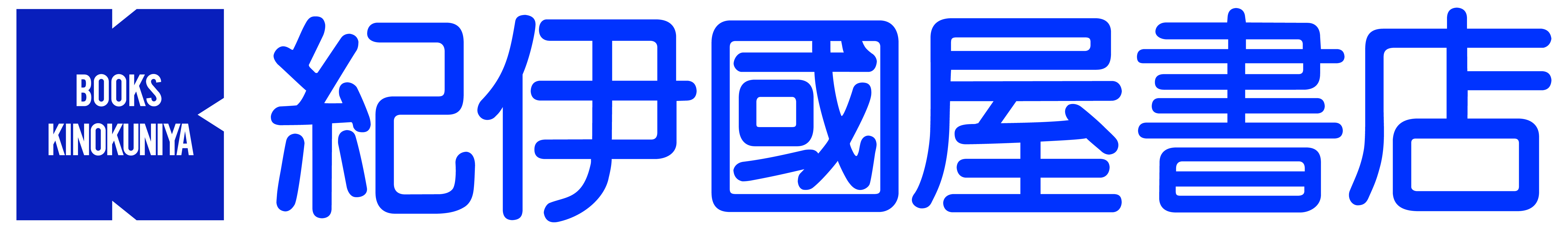 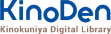 とは
ご利用方法
ログイン・検索
ページの閲覧
印刷・ダウンロード
動作環境
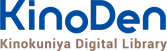 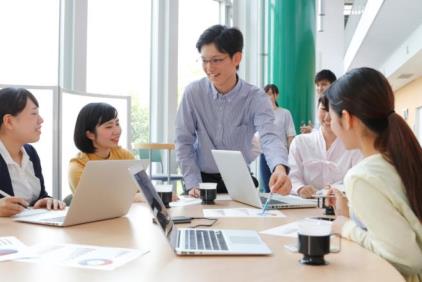 2
©KINOKUNIYA COMPANY LTD.
1.　　　　　 　 　　とは
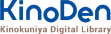 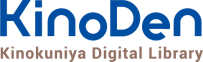 国内の学術書・専門書を中心に搭載した電子図書館です。
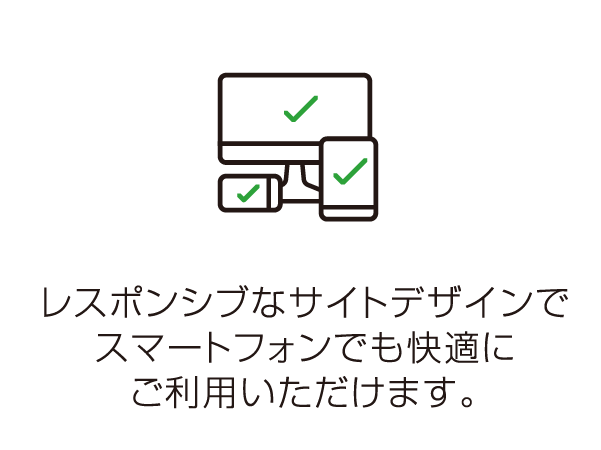 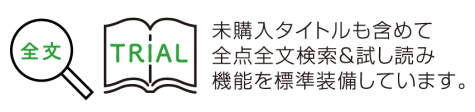 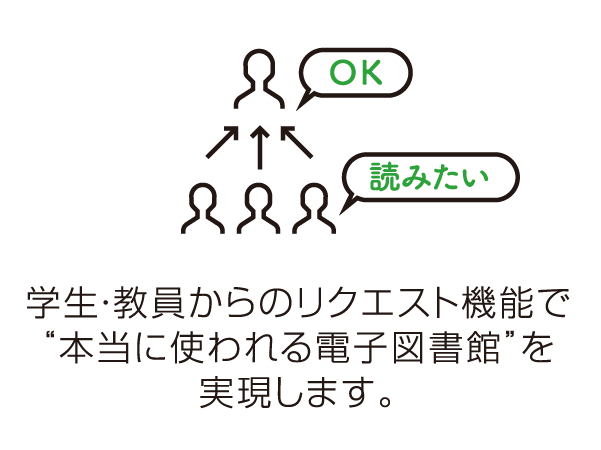 3
©KINOKUNIYA COMPANY LTD.
1. ご利用方法●ログイン・検索
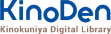 https://kinoden.kinokuniya.co.jp/tottori-u/
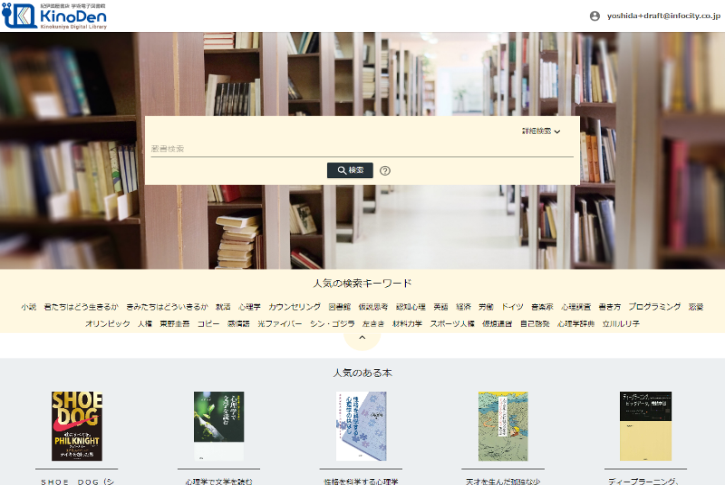 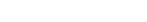 ②
詳細検索も
可能です
①
よく検索されているキーワードが表示されます
※学外からのアクセス、タブレット端末からのアクセスについては、図書館担当者に
　 お問合せ下さい
4
©KINOKUNIYA COMPANY LTD.
●ログイン・検索
●学認によるログイン方法　　※設定されている大学様のみ
1.「認証」画面が表示されるので、「学認にログイン」をクリックします
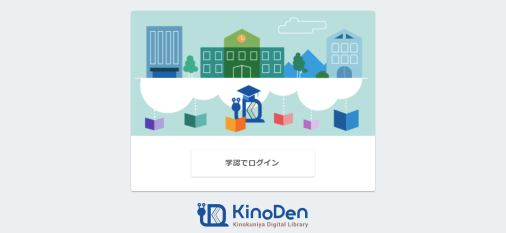 2.各大学様の「認証」画面が表示されるので、ID/PWを入力してログインします
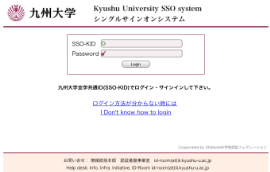 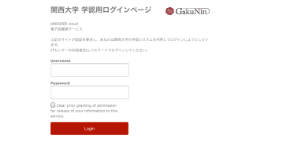 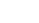 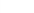 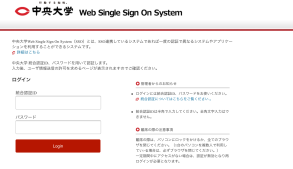 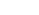 3.KinoDenのトップページが表示されます
5
●ログイン・検索
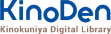 詳細検索入力画面
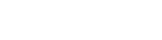 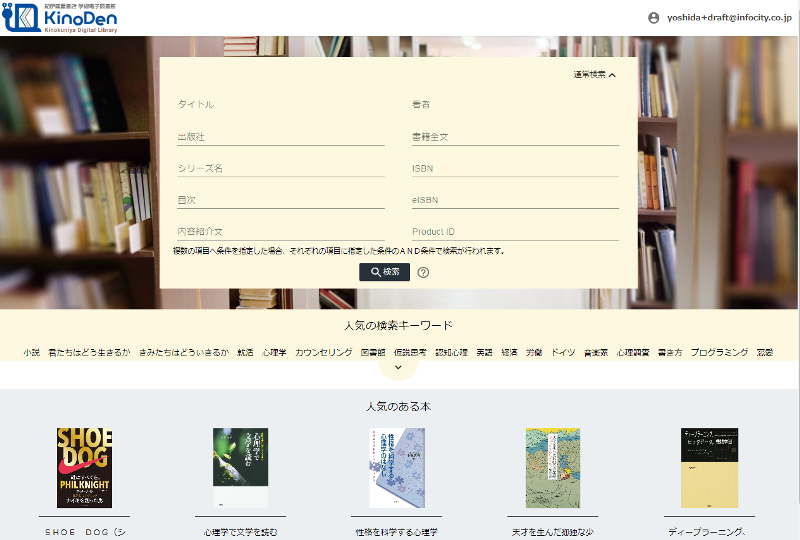 6
©KINOKUNIYA COMPANY LTD.
[Speaker Notes: タイトル、著者、出版社、ISBNなどのほか内容紹介文や全文欄があり、キーワードを入力、検索することができます。]
●ログイン・検索
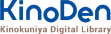 検索結果　目次や内容紹介文、本文中のワードも拾って結果を表示します
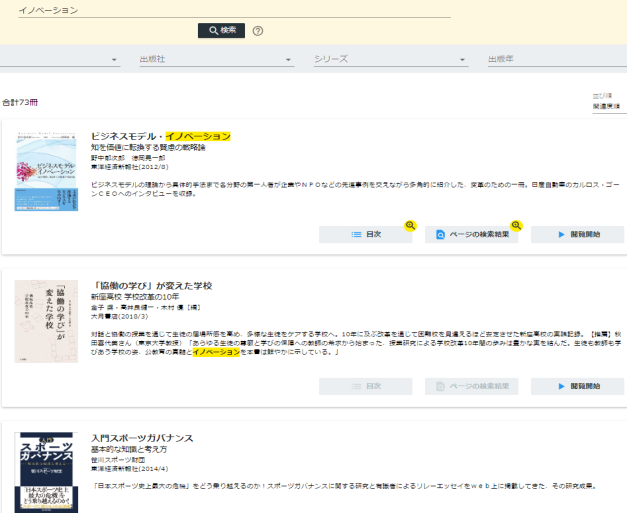 7
©KINOKUNIYA COMPANY LTD.
●ログイン・検索
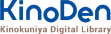 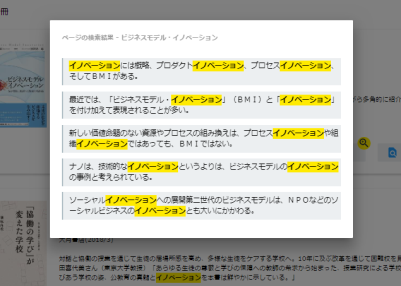 キーワードにヒットした部分がマーキングされて表示されます
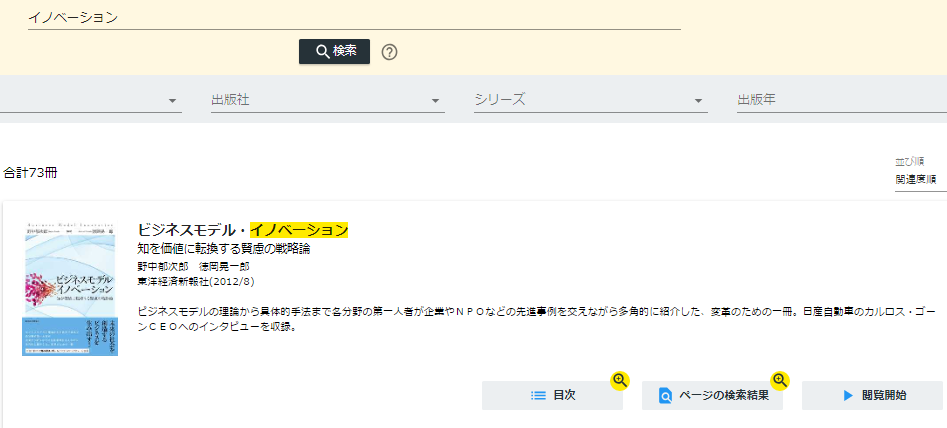 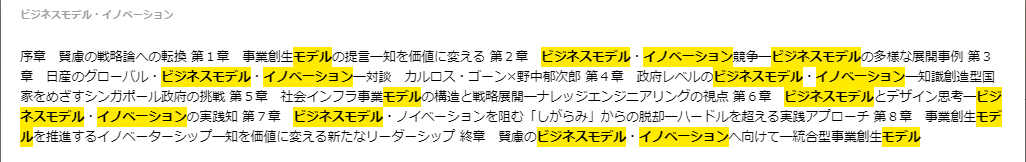 8
©KINOKUNIYA COMPANY LTD.
●ログイン・検索
未所蔵タイトルの検索とリクエスト機能
「未所蔵を含める」にチェックを入れると、購入されていない電子書籍についても、内容紹介・試し読みを確認してリクエストを出すことができます。
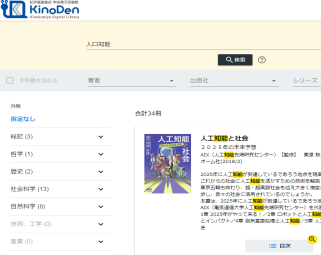 所蔵タイトルのみ
を検索した場合
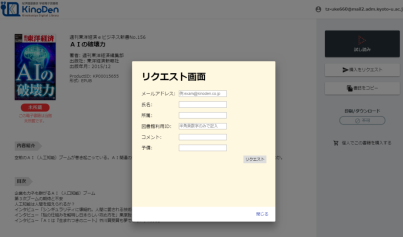 未所蔵を含めて
検索した場合
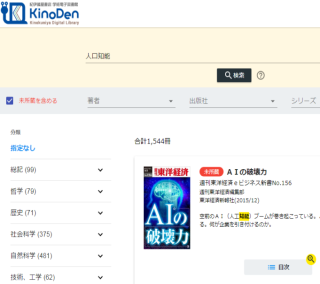 9
©KINOKUNIYA COMPANY LTD.
●ページの閲覧
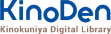 左ページへ
上下バー表示/非表示
右ページへ
各種メニュー
目次
ビューワが別タブで開きます
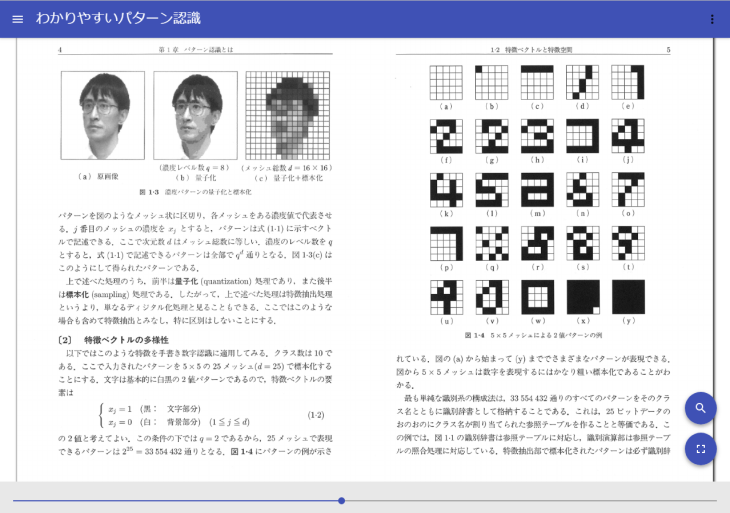 シークバー
検索
10
©KINOKUNIYA COMPANY LTD.
[Speaker Notes: §ページ移動
画面の左側をタップ・クリックすると左ページへ、画面の右側をタップ・クリックすると右ページへ遷移します。それ以上ページ移動を行えない場合は、画面下部に最終ページ・先頭ページであることを知らせるメッセージが表示されます。
§画面中央部をタップ・クリック
画面上部、下部に表示されるインターフェースの表示・非表示を切り替えます。
§スライダー
画面下部のスライダー上をクリック・タップすることにより、書籍全体からみた大まかな位置へジャンプできます。スライダーのつまみは書籍のどの部分を閲覧しているかを示しています。]
●ページの閲覧
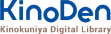 目次表示　目次項目をタップ・クリックすると、該当ページにリンクします
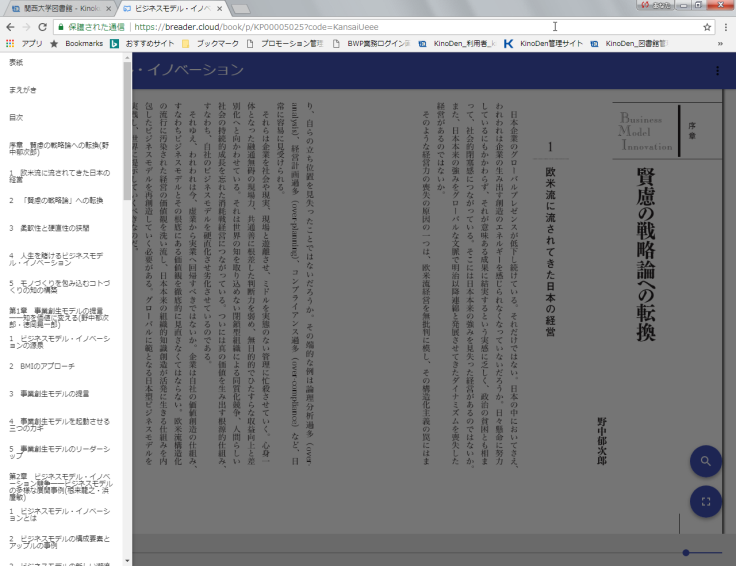 11
©KINOKUNIYA COMPANY LTD.
●ページの閲覧
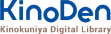 検索結果結果の部分をタップ・クリックすると、該当ページにリンクします
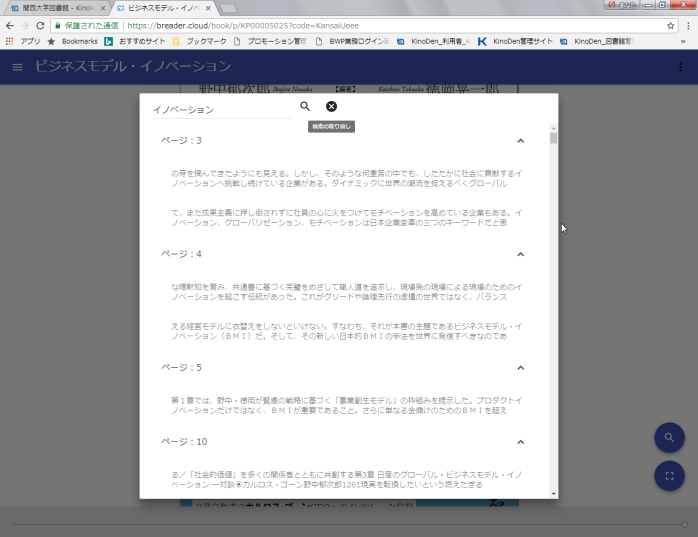 12
©KINOKUNIYA COMPANY LTD.
●印刷・ダウンロード
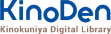 PDFフォーマット、かつ許諾がでているコンテンツについては、印刷・ダウンロードが可能です。
（最大60P.）
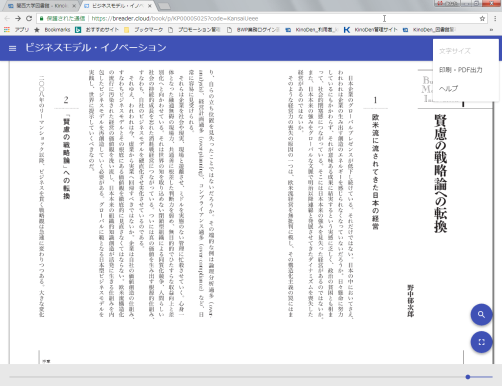 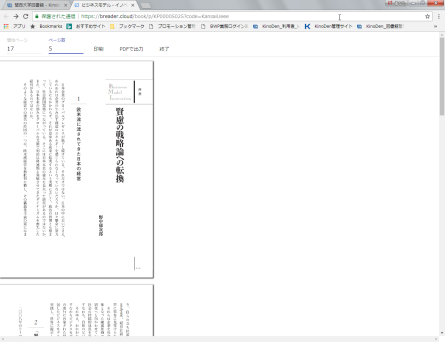 ページ数、
印刷  or ダウンロードなどを選択
13
©KINOKUNIYA COMPANY LTD.
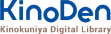 3. 動作環境
※IE（Internet Explorer)について
　 IEについては、Microsoftが今後、標準ブラウザはWindows 10からMicrosoft Edgeに
　 置き換えていく方向で、IEの開発を終了/ 保証しない方針を出しています。
　 そのため、KinoDenでも目立つ不具合のみに対応する方針ですが、目立つ不具合には
　 対応させて頂きますので、ご相談下さい。
14
©KINOKUNIYA COMPANY LTD.